МБУ Централизованная система детских библиотекмодельная детская библиотека №44
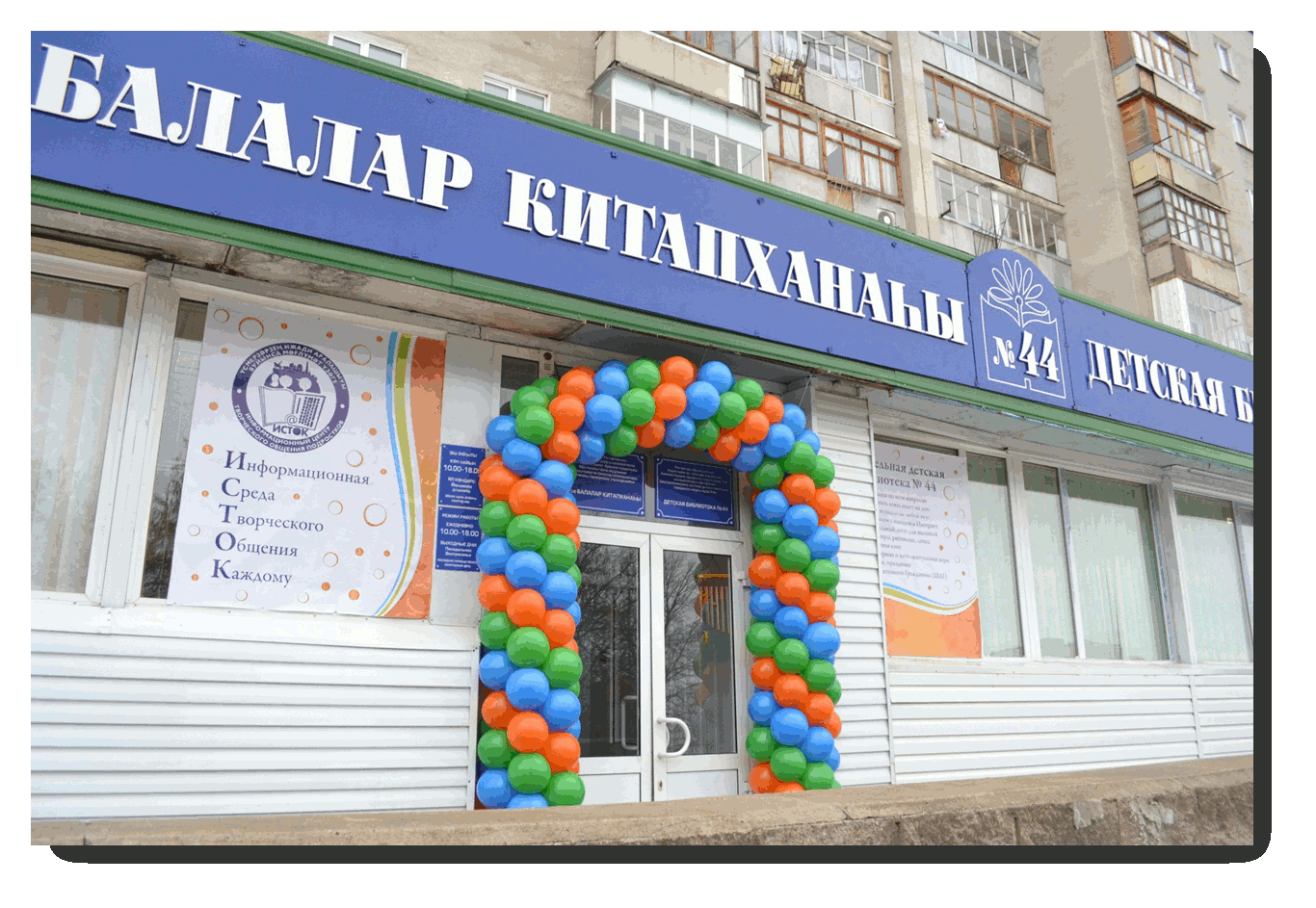 Открытые Гафурийские чтения
Открытая межрегиональная онлайн площадка «Соратники по перу»
Открытая литературная онлайн площадка «Он свой народ, с народами другими породнил»